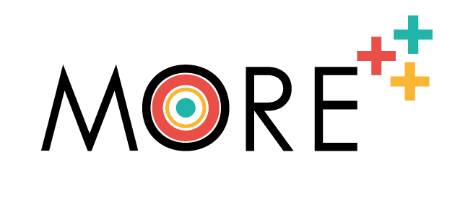 Tytuł modułu szkoleniowego: Umiejętności cyfrowe dla przedsiębiorczości kobiet z obszarów wiejskich. Niwelowanie przepaści cyfrowej.
Opracowane przez: IT Solutions for All
Finansowane przez Unię Europejską. Poglądy i wyrażone opinie są jednak wyłącznie poglądami autora (autorów) i niekoniecznie odzwierciedlają poglądy Unii Europejskiej lub Europejskiej Agencji Wykonawczej ds. Edukacji i Kultury (EACEA). Ani Unia Europejska, ani EACEA nie mogą ponosić za nie odpowiedzialności.
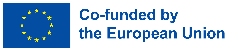 Cele:
Pod koniec tego modułu:
Cel 1: Będziesz znać główne narzędzia ICT ważne dla przedsiębiorczości.
Cel 2: Posiądziesz niezbędne umiejętności, aby rozpocząć sprzedaż produktów lub usług poprzez e-commerce.
Cel 3: Będziesz potrafić bezpiecznie poruszać się w Internecie
Cel 4: Rozwiążesz najczęstsze problemy, które możesz napotkać podczas korzystania z urządzeń cyfrowych.
Finansowane przez Unię Europejską. Poglądy i wyrażone opinie są jednak wyłącznie poglądami autora (autorów) i niekoniecznie odzwierciedlają poglądy Unii Europejskiej lub Europejskiej Agencji Wykonawczej ds. Edukacji i Kultury (EACEA). Ani Unia Europejska, ani EACEA nie mogą ponosić za nie odpowiedzialności.
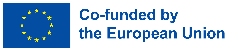 +++
Narzędzia ICT dla przedsiębiorczości
Rozwiązywanie problemów
Podstawy.
Typowe problemy i sposoby ich rozwiązywania.
Jak skutecznie wyszukiwać w internecie.
Podstawy.
Wizerunek firmy i narzędzia.
Narzędzia do zarządzania projektami.
Narzędzia komunikacyjne.
Handel elektroniczny.
++

+
+++
++
Bezpieczeństwo cybernetyczne
Podstawy.
Ryzyka cyberbezpieczeństwa.
Hasła.
Zalecenia.
+++
+
+++
+++
Finansowane przez Unię Europejską. Poglądy i wyrażone opinie są jednak wyłącznie poglądami autora (autorów) i niekoniecznie odzwierciedlają poglądy Unii Europejskiej lub Europejskiej Agencji Wykonawczej ds. Edukacji i Kultury (EACEA). Ani Unia Europejska, ani EACEA nie mogą ponosić za nie odpowiedzialności.
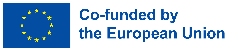 Rozdział 1: Narzędzia ICT w przedsiębiorczości.
Część 1: Podstawy. Wprowadzenie.
Narzędzia technologii informacyjnej i komunikacyjnej są ważną częścią dzisiejszego biznesu. Dlatego w tym rozdziale zobaczymy, jak przełożyć płynące z niej korzyści na działalność przedsiębiorczą.

Ważne jest, aby jako wstępny krok do przedsiębiorczości sporządzić biznesplan, a nawet plan marketingowy, aby uwzględnić wszystkie ważne kwestie, które zwiększą sukces firmy. Dlatego w dziale materiałów pokrewnych znajdziesz informacje jak opracować własny biznes plan i nie tylko.
 
Nie zapomnij zajrzeć do sekcji „powiązane materiały”, aby dowiedzieć się więcej o przedsiębiorczości i narzędziach ICT!
Finansowane przez Unię Europejską. Poglądy i wyrażone opinie są jednak wyłącznie poglądami autora (autorów) i niekoniecznie odzwierciedlają poglądy Unii Europejskiej lub Europejskiej Agencji Wykonawczej ds. Edukacji i Kultury (EACEA). Ani Unia Europejska, ani EACEA nie mogą ponosić za nie odpowiedzialności.
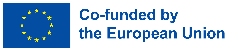 Rozdział 1: Narzędzia ICT w przedsiębiorczości.
Część 2: Wizerunek firmy i narzędzia. Jak przedstawiasz się swoim klientom?
Wizerunek firmy odzwierciedla się głównie w logo Twojej firmy, dlatego konieczne jest, aby Twoje logo przedstawiało to, co chcesz, aby Twoi klienci widzieli w Twojej firmie.
 
Twoje logo musi być unikalne, musi być związane z prowadzoną przez Ciebie działalnością, a także musi być estetyczne. Spójrzmy na przykład:
 
Wyobraź sobie, że masz firmę, która wynajmuje wiejskie domy wakacyjne o nazwie „Ruraland”. Które logo byłoby najodpowiedniejsze?
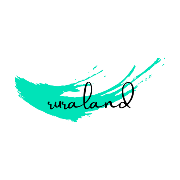 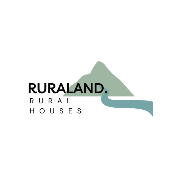 Finansowane przez Unię Europejską. Poglądy i wyrażone opinie są jednak wyłącznie poglądami autora (autorów) i niekoniecznie odzwierciedlają poglądy Unii Europejskiej lub Europejskiej Agencji Wykonawczej ds. Edukacji i Kultury (EACEA). Ani Unia Europejska, ani EACEA nie mogą ponosić za nie odpowiedzialności.
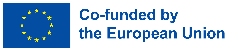 Rozdział 1: Narzędzia ICT w przedsiębiorczości.
Część 2: Wizerunek firmy i narzędzia. Jak przedstawiasz się swoim klientom?
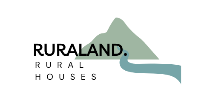 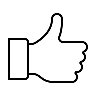 To logo pokazuje, czym jest firma (elementy wiejskie), jest czytelne, miłe dla oka oraz zadbane pod względem pisowni.
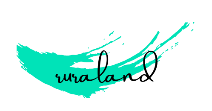 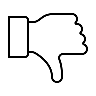 Jednak to, zaniedbuje pisownię, typografia jest trudna do odczytania i nie można wyczuć, co firma chce sprzedać.
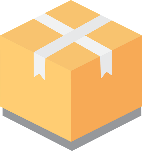 Logo powinno znaleźć się na wszystkim, co może prezentować firmę: media społecznościowe, strona internetowa, opakowanie…
Finansowane przez Unię Europejską. Poglądy i wyrażone opinie są jednak wyłącznie poglądami autora (autorów) i niekoniecznie odzwierciedlają poglądy Unii Europejskiej lub Europejskiej Agencji Wykonawczej ds. Edukacji i Kultury (EACEA). Ani Unia Europejska, ani EACEA nie mogą ponosić za nie odpowiedzialności.
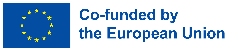 Rozdział 1: Narzędzia ICT w przedsiębiorczości.
Część 2: Wizerunek firmy i narzędzia. Jak przedstawiasz się swoim klientom?
Jakich narzędzi możesz użyć do zaprojektowania wizerunku swojej firmy?
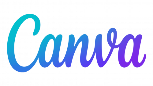 Umożliwia zaprojektowanie własnego logo na podstawie setek szablonów. https://www.canva.com/
Wybierz branżę, nazwę, typografię i styl swojej firmy, a o automatycznie utworzy logo zgodnie z Twoimi wyborami. https://www.logomaker.com/es/
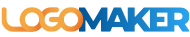 Automatycznie tworzy logo na podstawie nazwy firmy i działalności. 
https://looka.com/logo-maker/
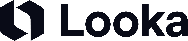 Stwórz logo z nazwy firmy, branży, stylu wizualnego i słów kluczowych. https://es.wix.com/logo/maker
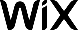 Finansowane przez Unię Europejską. Poglądy i wyrażone opinie są jednak wyłącznie poglądami autora (autorów) i niekoniecznie odzwierciedlają poglądy Unii Europejskiej lub Europejskiej Agencji Wykonawczej ds. Edukacji i Kultury (EACEA). Ani Unia Europejska, ani EACEA nie mogą ponosić za nie odpowiedzialności.
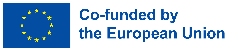 Rozdział 1: Narzędzia ICT w przedsiębiorczości.
Część 3: Narzędzia do zarządzania projektami. Jak zorganizować swoją pracę?
Organizacja pracy jest niezbędna do prawidłowego funkcjonowania firmy, ponieważ pozwala Ci orientować się, co w danej chwili należy zrobić. Poniżej znajdują się narzędzia do zarządzania projektami i do organizacji, które pozwolą Ci zachować wszystko pod kontrolą w zsynchronizowany sposób na komputerze i smartfonie lub tablecie:
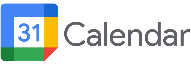 Umożliwia planowanie spotkań i wydarzeń oraz otrzymywanie przypomnień w prosty sposób. https://calendar.google.com/calendar/
Tworzy karty i umożliwia dołączanie notatek, plików, terminów i innych elementów. https://trello.com/
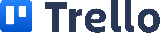 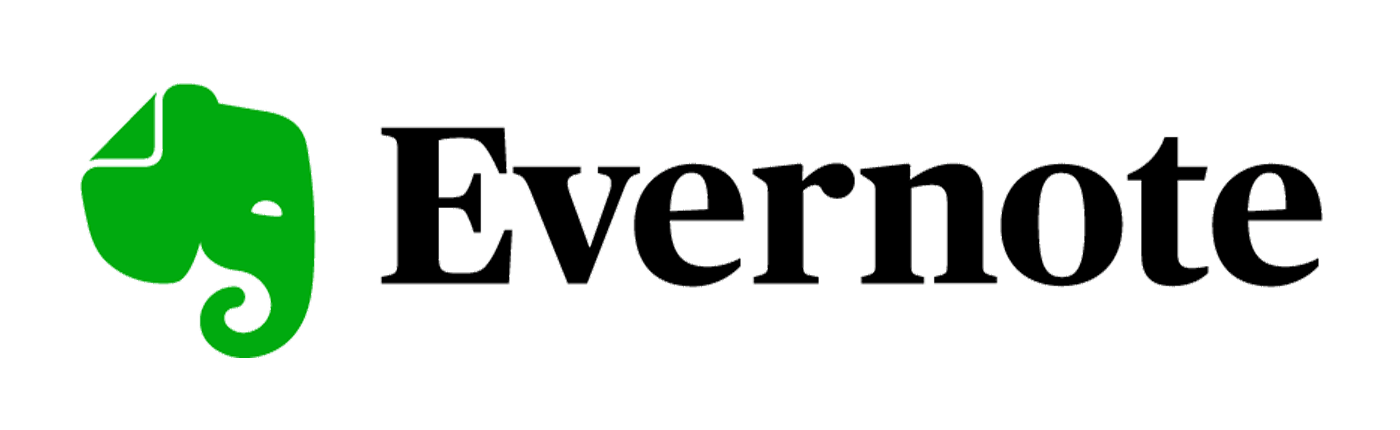 Umożliwia przechowywanie notatek,  wydarzeń w  kalendarzu  i zadań wszelkiego rodzaju. https://evernote.com/
Finansowane przez Unię Europejską. Poglądy i wyrażone opinie są jednak wyłącznie poglądami autora (autorów) i niekoniecznie odzwierciedlają poglądy Unii Europejskiej lub Europejskiej Agencji Wykonawczej ds. Edukacji i Kultury (EACEA). Ani Unia Europejska, ani EACEA nie mogą ponosić za nie odpowiedzialności.
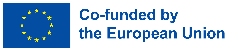 Rozdział 1: Narzędzia ICT w przedsiębiorczości.
Część 4: Narzędzia komunikacji. Koordynacja z innymi.
Komunikacja obejmuje dwa obszary: wewnętrzny, z pracownikami firmy; i na zewnątrz, z klientami. Poniżej przedstawiono narzędzia do komunikacji i koordynacji z innymi:
Whatsapp Business. Działa na podobnej zasadzie jak Whatsapp, ale pozwala zautomatyzować, uporządkować wiadomości od klientów oraz odpowiedzieć na nie, a także utworzyć profil biznesowy z danymi kontaktowymi. 
https://business.whatsapp.com/
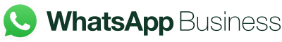 Portale społecznościowe. Takie jak Instagram, Facebook, Twitter, LinkedIn... Wybierając to narzędzie powinieneś wziąć pod uwagę do kogo chcesz dotrzeć.
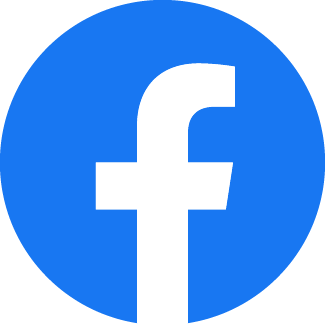 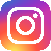 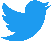 Slack. Integruje się z innymi narzędziami i upraszcza komunikację w zespole.  https://slack.com/
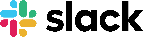 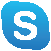 Skype.  Umożliwia rozmowy wideo i czat natychmiastowy.
https://www.skype.com/
Finansowane przez Unię Europejską. Poglądy i wyrażone opinie są jednak wyłącznie poglądami autora (autorów) i niekoniecznie odzwierciedlają poglądy Unii Europejskiej lub Europejskiej Agencji Wykonawczej ds. Edukacji i Kultury (EACEA). Ani Unia Europejska, ani EACEA nie mogą ponosić za nie odpowiedzialności.
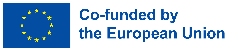 Rozdział 1: Narzędzia ICT w przedsiębiorczości.
Część 5: E-commerce. Podstawowe narzędzia sprzedaży online.
E-commerce to praktyka kupowania i sprzedawania produktów przez Internet. Można to robić na różne sposoby: możesz stworzyć własny sklep internetowy, zatrudniając do jego zaprojektowania firmę, możesz użyć różnych platform do stworzenia swojego sklepu, a także skorzystać z oferty rynku.
 
Oto kilka przykładów narzędzi, których możesz użyć:
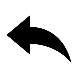 Pamiętaj, aby sprawdzić rodzaje przesyłek, które możesz wykonać!
Jest to platforma typu open source do tworzenia i rozwijania działalności 
e-commerce dla firm. https://www.prestashop.com/
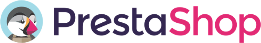 Jeśli posiadasz stronę stworzoną poprzez WordPress, dzięki tej wtyczce będziesz mógł wdrożyć sklep internetowy. https://woocommerce.com/
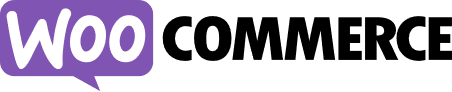 Platforma e-commerce umożliwiająca stworzenie własnego sklepu internetowego. https://www.shopify.com/
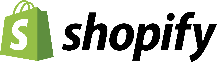 Finansowane przez Unię Europejską. Poglądy i wyrażone opinie są jednak wyłącznie poglądami autora (autorów) i niekoniecznie odzwierciedlają poglądy Unii Europejskiej lub Europejskiej Agencji Wykonawczej ds. Edukacji i Kultury (EACEA). Ani Unia Europejska, ani EACEA nie mogą ponosić za nie odpowiedzialności.
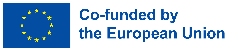 Rozdział 2: Cyberbezpieczeństwo.
Część 1: Podstawy. Wprowadzenie.
Cyberbezpieczeństwo to praktyka ochrony systemów i wrażliwych informacji przed atakami cyfrowymi. Cyberbezpieczeństwo dotyczy wielu dziedzin: infrastruktury, sieci, aplikacji, chmury, informacji, pamięci masowej…
 
Jest to praktyka obecnie niezbędna, zarówno na poziomie prywatnego użytkownika, jak i firmy, ponieważ istnieje wiele zagrożeń, które mogą narazić na szwank informacje poufne, takie jak karty kredytowe, dane identyfikacyjne itp.

W dalszej części dowiesz się jakie są najczęstsze zagrożenia podczas korzystania z Internetu, dowiesz się, jak utworzyć silne hasło, a także znajdziesz kilka zaleceń dotyczących ochrony urządzeń cyfrowych i informacji.
Nie zapomnij sprawdzić sekcji „powiązane materiały”, aby dowiedzieć się więcej o cyberbezpieczeństwie!
Finansowane przez Unię Europejską. Poglądy i wyrażone opinie są jednak wyłącznie poglądami autora (autorów) i niekoniecznie odzwierciedlają poglądy Unii Europejskiej lub Europejskiej Agencji Wykonawczej ds. Edukacji i Kultury (EACEA). Ani Unia Europejska, ani EACEA nie mogą ponosić za nie odpowiedzialności.
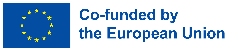 Rozdział 2: Cyberbezpieczeństwo.
Część 2: Zagrożenia związane z cyberbezpieczeństwem. Z czym spotykasz się podczas korzystania z internetu?
Podczas surfowania po Internecie często narażamy się na zagrożenia, które mogą zagrozić bezpieczeństwu informacji i urządzeń. Wśród najczęstszych zagrożeń, z którymi możesz się spotkać podczas korzystania z internetu są:
Oprogramowanie wymuszające okup.
Złośliwe oprogramowanie.
Wyłudzanie informacji.
Oszustwo socjotechniczne. Polega na podszywaniu się pod inną osobę lub organizację za pośrednictwem poczty elektronicznej, tak aby użytkownik wykonał jakąś czynność na fałszywej stronie.
Złośliwe oprogramowanie może wykonywać działania takie jak usuwanie poufnych danych lub zmienianie podstawowych funkcji urządzenia.
Rodzaj złośliwego oprogramowania, które szyfruje pliki na dysku twardym i ogranicza dostęp, żądając od użytkownika zapłaty okupu w zamian za odszyfrowanie lub odblokowanie danych.
Ważne jest, aby używać ochrony przed złośliwym oprogramowaniem na swoich urządzeniach, aby je chronić!
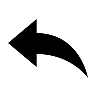 Finansowane przez Unię Europejską. Poglądy i wyrażone opinie są jednak wyłącznie poglądami autora (autorów) i niekoniecznie odzwierciedlają poglądy Unii Europejskiej lub Europejskiej Agencji Wykonawczej ds. Edukacji i Kultury (EACEA). Ani Unia Europejska, ani EACEA nie mogą ponosić za nie odpowiedzialności.
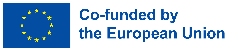 Rozdział 2: Cyberbezpieczeństwo.
Część 2: Zagrożenia związane z cyberbezpieczeństwem. Z czym spotykasz się podczas korzystania z internetu?
Istnieje jednak więcej zagrożeń, które możesz zgłębić, jeśli interesujesz się bezpieczeństwem cybernetycznym:
Robaki komputerowe
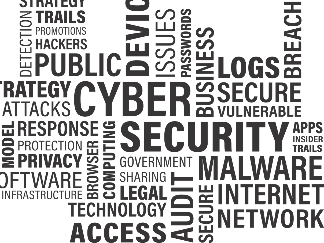 Smishing / vishing
Spyware (oprogramowanie szpiegujące)
Ataki internetowe
Trojany
Adware
Ataki DDoS
Wirusy komputerowe
Finansowane przez Unię Europejską. Poglądy i wyrażone opinie są jednak wyłącznie poglądami autora (autorów) i niekoniecznie odzwierciedlają poglądy Unii Europejskiej lub Europejskiej Agencji Wykonawczej ds. Edukacji i Kultury (EACEA). Ani Unia Europejska, ani EACEA nie mogą ponosić za nie odpowiedzialności.
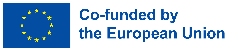 Rozdział 2: Cyberbezpieczeństwo.
Część 3: Hasła. Tworzenie silnego hasła.
Hasła służą do ochrony danych osobowych, wiadomości e-mail, plików, ważnych dokumentów, kont itp., dlatego ważne jest, aby były silne. Muszą składać się z kombinacji liter, cyfr i symboli (nie mogą zawierać akcentów), zgodnie z poniższymi zaleceniami:
Używaj unikalnego hasła, nie używaj ponownie starych haseł. Jeśli wycieknie jedno hasło, narazisz wszystkie konta korzystające z tego samego hasła.
Twoje hasło powinno być długie, ale łatwe do zapamiętania. Zaleca się użycie co najmniej 12 znaków. Może to być tekst piosenki, cytat z filmu lub słowa, które łatwo zapamiętasz.
Nie używaj haseł zawierających dane osobowe, takie jak imię, data urodzenia lub adres, ponieważ każdy może spróbować je z łatwością odgadnąć.
Kilka przykładów haseł, których NIE powinieneś używać: hasło; qwerty; 1234...
Finansowane przez Unię Europejską. Poglądy i wyrażone opinie są jednak wyłącznie poglądami autora (autorów) i niekoniecznie odzwierciedlają poglądy Unii Europejskiej lub Europejskiej Agencji Wykonawczej ds. Edukacji i Kultury (EACEA). Ani Unia Europejska, ani EACEA nie mogą ponosić za nie odpowiedzialności.
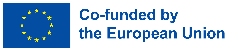 Rozdział 2: Cyberbezpieczeństwo.
Część 3: Hasła. Tworzenie silnego hasła.
Możesz sprawdzić, czy Twoje hasła są bezpieczne, korzystając z narzędzi takich jak to, które znajdziesz pod tym linkiem: https://password.kaspersky.com/
 
Ponadto, istnieją narzędzia do wygodnego i bezpiecznego zarządzania hasłami, takie jak menedżer haseł Google: https://passwords.google.com/  
 
Ten typ narzędzia umożliwia przechowywanie haseł i losowe tworzenie nowych, a dostęp do nich można uzyskać, pamiętając hasło tylko do menedżera haseł.
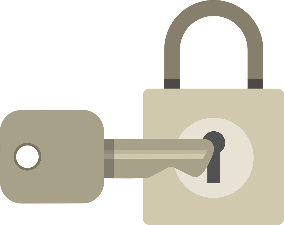 Finansowane przez Unię Europejską. Poglądy i wyrażone opinie są jednak wyłącznie poglądami autora (autorów) i niekoniecznie odzwierciedlają poglądy Unii Europejskiej lub Europejskiej Agencji Wykonawczej ds. Edukacji i Kultury (EACEA). Ani Unia Europejska, ani EACEA nie mogą ponosić za nie odpowiedzialności.
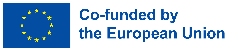 Rozdział 2: Cyberbezpieczeństwo.
Część 4: Zalecenia.
Poniżej znajdziesz szereg wskazówek i zaleceń dotyczących cyberbezpieczeństwa:
Nie zostawiaj haseł zapisanych w widocznych miejscach, takich jak karteczki samoprzylepne, i nie publikuj ich w Internecie.
Nie otwieraj linków z niewiarygodnych źródeł, takich jak e-maile ze spamem lub strony internetowe bez certyfikatu bezpieczeństwa.
W miarę możliwości unikaj łączenia się z otwartymi sieciami Wi-Fi, takimi jak te w kawiarniach lub muzeach.
Nie rób zakupów online na niewiarygodnych stronach internetowych; najpierw sprawdź recenzje, które możesz znaleźć, zapytaj znajomych i krewnych, czy kupowali w tym samym sklepie internetowym...
Uważaj na wszystko, co wydaje Ci się podejrzane w Internecie!
Finansowane przez Unię Europejską. Poglądy i wyrażone opinie są jednak wyłącznie poglądami autora (autorów) i niekoniecznie odzwierciedlają poglądy Unii Europejskiej lub Europejskiej Agencji Wykonawczej ds. Edukacji i Kultury (EACEA). Ani Unia Europejska, ani EACEA nie mogą ponosić za nie odpowiedzialności.
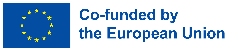 Rozdział 3: Rozwiązywanie problemów.
Część 1: Podstawy. Wprowadzenie.
Umiejętność podejmowania decyzji jest obecnie bardzo potrzebną cechą, zwłaszcza jeśli chodzi o komputery i urządzenia cyfrowe. Co się dzieje, gdy komputer się nie włącza? Lub gdy nie słychać rozmów w telefonie? Wzywasz serwisanta? A może najpierw spróbować samemu to naprawić?
 
Ten rozdział zbada najczęstsze problemy i ich możliwe rozwiązania oraz przedstawi narzędzia potrzebne do prowadzenia skutecznych wyszukiwań w Internecie, które mogą pomóc w rozwiązaniu niektórych problemów.
 
Nie zapomnij sprawdzić sekcji „pokrewne materiały”, aby dowiedzieć się więcej o rozwiązywaniu problemów!
Finansowane przez Unię Europejską. Poglądy i wyrażone opinie są jednak wyłącznie poglądami autora (autorów) i niekoniecznie odzwierciedlają poglądy Unii Europejskiej lub Europejskiej Agencji Wykonawczej ds. Edukacji i Kultury (EACEA). Ani Unia Europejska, ani EACEA nie mogą ponosić za nie odpowiedzialności.
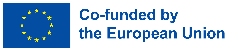 Rozdział 3: Rozwiązywanie problemów.
Część 2: Podstawowe problemy i ich rozwiązywanie.
Poniżej znajduje się lista najczęstszych problemów spotykanych podczas obsługi komputera oraz ich możliwe rozwiązania:
Mysz lub klawiatura nie działa
Jeśli urządzenia peryferyjne nie działają:
Sprawdź, czy są prawidłowo podłączone do komputera. Jeśli są bezprzewodowe, sprawdź, czy są naładowane/ stan baterii.
Odłącz je i podłącz ponownie.
Sprawdź, czy sterowniki są zaktualizowane.
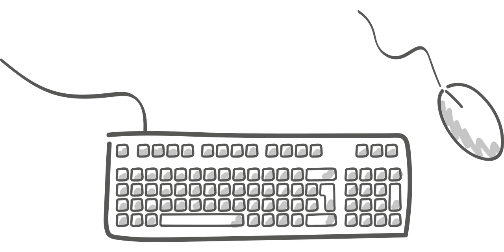 Finansowane przez Unię Europejską. Poglądy i wyrażone opinie są jednak wyłącznie poglądami autora (autorów) i niekoniecznie odzwierciedlają poglądy Unii Europejskiej lub Europejskiej Agencji Wykonawczej ds. Edukacji i Kultury (EACEA). Ani Unia Europejska, ani EACEA nie mogą ponosić za nie odpowiedzialności.
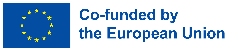 Rozdział 3: Rozwiązywanie problemów.
Część 2: Podstawowe problemy i ich rozwiązywanie.
Komputer się nie włącza
Jeśli komputer nie wykazuje żadnych oznak działania po naciśnięciu przycisku zasilania, spróbuj wykonać następujące czynności:
Jeśli jest to laptop, sprawdź, czy ładowarka działa i jest podłączona do gniazdka (zwykle pojawia się lampka sygnalizująca ładowanie). Jeśli nie, być może nadszedł czas, aby wymienić ładowarkę.
Jeśli jest to komputer stacjonarny, sprawdź, czy zasilacz jest prawidłowo podłączony do obudowy komputera i czy działa gniazdo zasilania (możesz spróbować podłączyć ładowarkę do telefonu komórkowego).
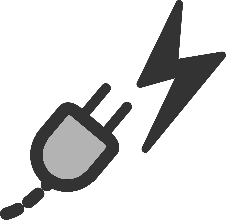 Finansowane przez Unię Europejską. Poglądy i wyrażone opinie są jednak wyłącznie poglądami autora (autorów) i niekoniecznie odzwierciedlają poglądy Unii Europejskiej lub Europejskiej Agencji Wykonawczej ds. Edukacji i Kultury (EACEA). Ani Unia Europejska, ani EACEA nie mogą ponosić za nie odpowiedzialności.
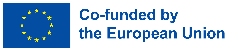 Rozdział 3: Rozwiązywanie problemów.
Część 2: Podstawowe problemy i ich rozwiązywanie.
Ekran jest czarny
Jeśli komputer jest włączony, ale ekran jest czarny, spróbuj wykonać następujące czynności:
Sprawdź, czy monitor jest prawidłowo podłączony do zasilania i czy jest włączony.
Sprawdź, czy połączenie z komputerem jest prawidłowe. Możesz go odłączyć i podłączyć ponownie.
Sprawdź, czy kable za monitorem są dobrze zamocowane.
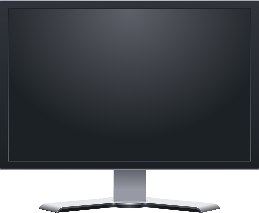 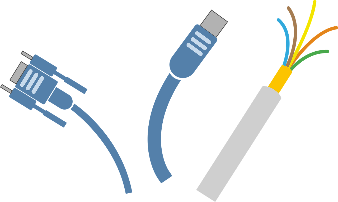 Finansowane przez Unię Europejską. Poglądy i wyrażone opinie są jednak wyłącznie poglądami autora (autorów) i niekoniecznie odzwierciedlają poglądy Unii Europejskiej lub Europejskiej Agencji Wykonawczej ds. Edukacji i Kultury (EACEA). Ani Unia Europejska, ani EACEA nie mogą ponosić za nie odpowiedzialności.
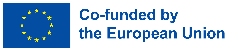 Rozdział 3: Rozwiązywanie problemów.
Część 2: Podstawowe problemy i ich rozwiązywanie.
Internet nie działa
Jeśli połączenie internetowe nie działa, spróbuj:
Kliknąć ikonę sieci komputera na pasku zadań i zwróć uwagę na to, co się pojawi. To może być wskazówka.
Jeśli połączenia nie ma na liście, może to oznaczać problem z routerem. Spróbuj go wyłączyć i włączyć ponownie. Jeśli to nie działa, może oznaczać problem z operatorem sieci.
Połącz się z siecią ze smartfona, aby sprawdzić, czy jest to problem z komputerem, czy z siecią.
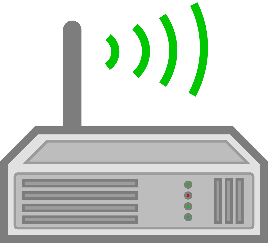 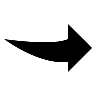 Czasami zwykłe ponowne uruchomienie urządzeń jest prostym i skutecznym rozwiązaniem!
Finansowane przez Unię Europejską. Poglądy i wyrażone opinie są jednak wyłącznie poglądami autora (autorów) i niekoniecznie odzwierciedlają poglądy Unii Europejskiej lub Europejskiej Agencji Wykonawczej ds. Edukacji i Kultury (EACEA). Ani Unia Europejska, ani EACEA nie mogą ponosić za nie odpowiedzialności.
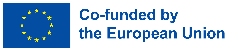 Rozdział 3: Rozwiązywanie problemów.
Część 3: Jak efektywnie wyszukiwać treści w internecie.
Być może pewnego dnia będziesz mieć problem, którego nie będziesz w stanie rozwiązać, ale można to łatwo zrobić, jeśli masz potrzebne informacje. Oto kilka wskazówek, jak skutecznie wyszukiwać w Google:
Użyj cudzysłowu, aby znaleźć dokładnie te słowa lub wyrażenia, których szukasz, np.: „zaktualizuj system Windows"
Ogranicz wyszukiwane hasła, używając symbolu - przed słowem, np: „upgrade Windows” -Linux
Wyszukuj na określonej stronie internetowej za pomocą witryny, np.: „wielofunkcyjna rola kobiet” witryna: moreproject.eu
Użyj typu pliku aby znaleźć konkretny typ pliku: „problemy z komputerem”, typ pliku: pdf
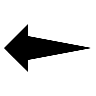 Pamiętaj, aby do wyszukiwania używać słów kluczowych!
Finansowane przez Unię Europejską. Poglądy i wyrażone opinie są jednak wyłącznie poglądami autora (autorów) i niekoniecznie odzwierciedlają poglądy Unii Europejskiej lub Europejskiej Agencji Wykonawczej ds. Edukacji i Kultury (EACEA). Ani Unia Europejska, ani EACEA nie mogą ponosić za nie odpowiedzialności.
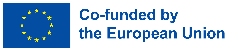 Rozdział 3: Rozwiązywanie problemów.
Część 3: Jak efektywnie wyszukiwać treści w internecie.
Możesz także filtrować wyniki według języka i daty za pomocą narzędzi Google.
 
Każda wyszukiwarka ma swoje własne cechy. Jeśli Google Ci nie odpowiada, możesz poszukać alternatywnej wyszukiwarki zgodnej z Twoimi preferencjami, takiej jak Bing lub Yahoo.
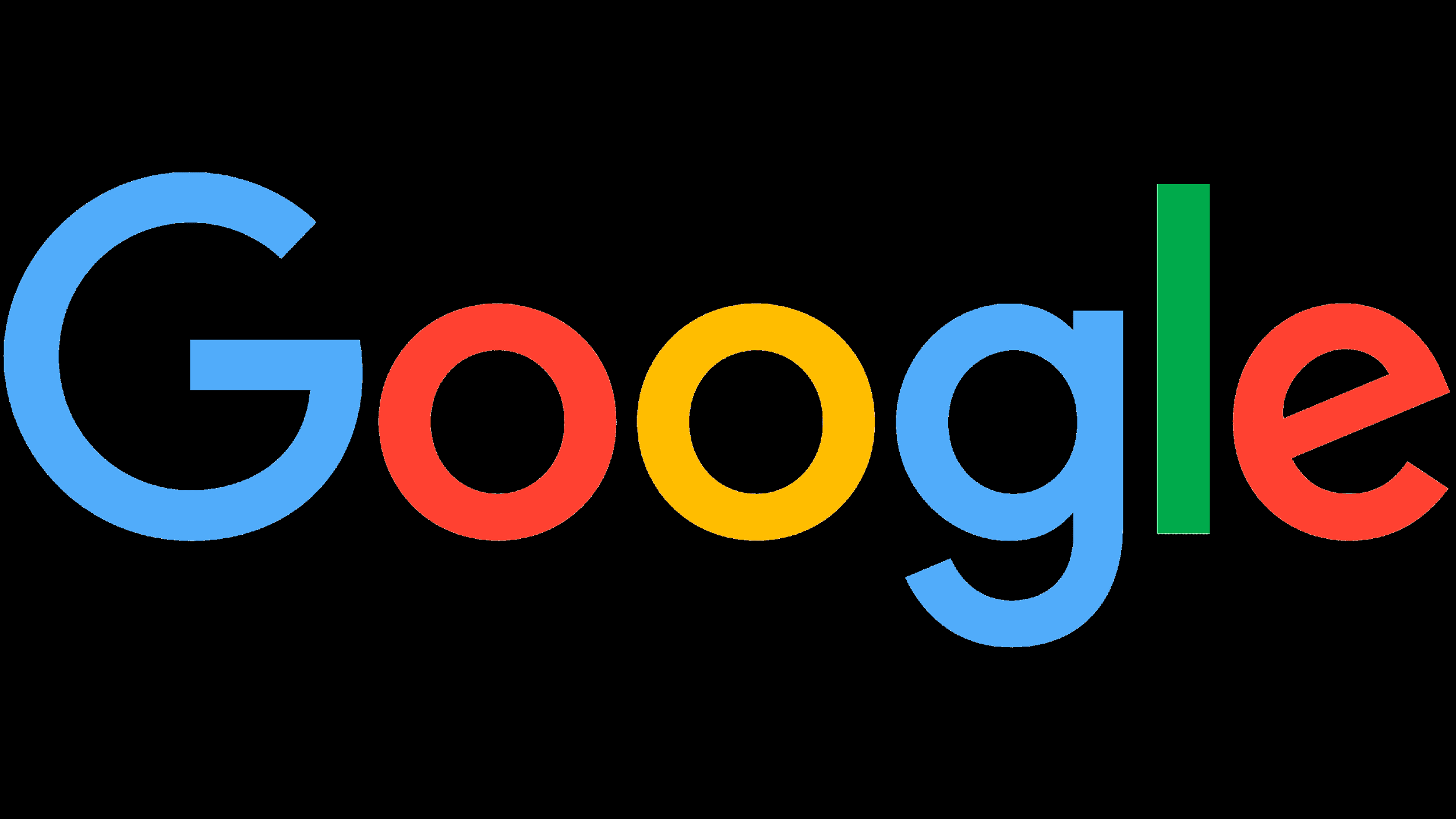 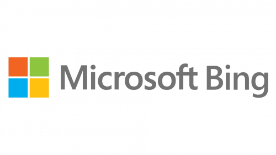 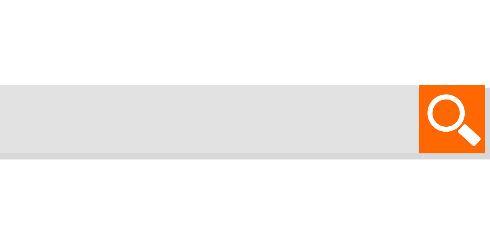 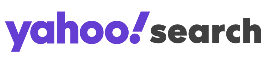 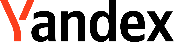 Finansowane przez Unię Europejską. Poglądy i wyrażone opinie są jednak wyłącznie poglądami autora (autorów) i niekoniecznie odzwierciedlają poglądy Unii Europejskiej lub Europejskiej Agencji Wykonawczej ds. Edukacji i Kultury (EACEA). Ani Unia Europejska, ani EACEA nie mogą ponosić za nie odpowiedzialności.
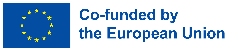 Podsumowując
+++
Narzędzia ICT (ang.)
Narzędzia ICT pozwalają na cyfrowe wykonywanie różnych funkcji, takich jak zarządzanie projektami, organizacja, komunikacja czy 
e-commerce.
+++
Cyberbezpieczeństwo
Bezpieczne surfowanie po Internecie ma dziś ogromne znaczenie, podobnie jak posiadanie bezpiecznych haseł, które chronią Twoje informacje przed potencjalnymi cyberprzestępcami.
+++
Rozwiązywanie problemów
Istotną cechą jest umiejętność rozwiązywania problemów, a Internet dostarcza nam do tego bardzo cennego narzędzia: wiedzy, musimy wiedzieć, jak ją znaleźć.
Finansowane przez Unię Europejską. Poglądy i wyrażone opinie są jednak wyłącznie poglądami autora (autorów) i niekoniecznie odzwierciedlają poglądy Unii Europejskiej lub Europejskiej Agencji Wykonawczej ds. Edukacji i Kultury (EACEA). Ani Unia Europejska, ani EACEA nie mogą ponosić za nie odpowiedzialności.
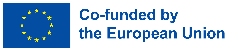 Co pojawi się w wyszukiwaniu: „umiejętności cyfrowe” - typ pliku. smartfona: pdf?
Czym jest e-commerce?
Jak powinno wyglądać silne hasło?
O czym należy pamiętać projektując logo?
Co zrobić gdy komputer się nie włącza?
Sprawdź swoją wiedzę:
Posiadaniem strony internetowej.
Praktyką kupowania i sprzedawania produktów przez Internet.
Jest to sprzedaż podzespołów i urządzeń elektronicznych.
Żeby było czytelne i związane z naszym biznesem.
 Żeby mi się podobało
 Żeby nie pojawiła się w nim nazwa firmy.
Hasło, którego już regularnie używasz, niezależnie od długości.
Coś łatwego do zapamiętania, na przykład data urodzin.
Kombinacja liter, cyfr i znaków specjalnych dłuższa niż 12 znaków.
Kup nowy lub wezwij serwis techniczny.
Zanim zrobisz cokolwiek innego, sprawdź, czy bateria lub gniazdo działają.
Naciskaj klawisze losowo, aż zareaguje.
Finansowane przez Unię Europejską. Poglądy i wyrażone opinie są jednak wyłącznie poglądami autora (autorów) i niekoniecznie odzwierciedlają poglądy Unii Europejskiej lub Europejskiej Agencji Wykonawczej ds. Edukacji i Kultury (EACEA). Ani Unia Europejska, ani EACEA nie mogą ponosić za nie odpowiedzialności.
Pliki pdf umiejętności cyfrowych, które nie zawierają słowa „smartfon”.
Pliki inne niż pdf dotyczące umiejętności cyfrowych.
Pliki PDF na smartfony, które nie zawierają terminu „umiejętności cyfrowe”.
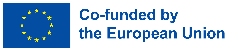 Co pojawi się w wyszukiwaniu: „umiejętności cyfrowe” - typ pliku. smartfona: pdf?
Czym jest e-commerce?
Jak powinno wyglądać silne hasło?
O czym należy pamiętać projektując logo?
Co zrobić gdy komputer się nie włącza?
Sprawdź swoją wiedzę:
Posiadaniem strony internetowej.
Praktyką kupowania i sprzedawania produktów przez Internet.
Jest to sprzedaż podzespołów i urządzeń elektronicznych.
Żeby było czytelne i związane z naszym biznesem.
 Żeby mi się podobało
 Żeby nie pojawiła się w nim nazwa firmy.
Hasło, którego już regularnie używasz, niezależnie od długości.
Coś łatwego do zapamiętania, na przykład data urodzin.
Kombinacja liter, cyfr i znaków specjalnych dłuższa niż 12 znaków.
Kup nowy lub wezwij serwis techniczny.
Zanim zrobisz cokolwiek innego, sprawdź, czy bateria lub gniazdo działają.
Naciskaj klawisze losowo, aż zareaguje.
Finansowane przez Unię Europejską. Poglądy i wyrażone opinie są jednak wyłącznie poglądami autora (autorów) i niekoniecznie odzwierciedlają poglądy Unii Europejskiej lub Europejskiej Agencji Wykonawczej ds. Edukacji i Kultury (EACEA). Ani Unia Europejska, ani EACEA nie mogą ponosić za nie odpowiedzialności.
Pliki pdf umiejętności cyfrowych, które nie zawierają słowa „smartfon”.
Pliki inne niż pdf dotyczące umiejętności cyfrowych.
Pliki PDF na smartfony, które nie zawierają terminu „umiejętności cyfrowe”.
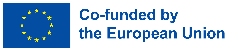 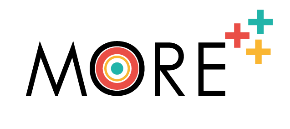 Dziękujemy
moreproject.eu